Please raise your right hand when you see a blond woman
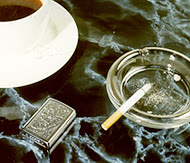 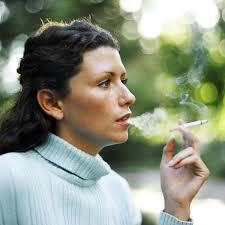 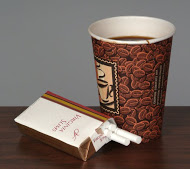 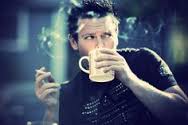 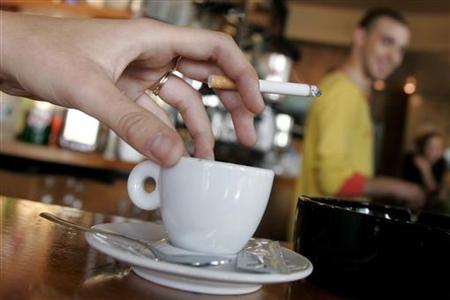 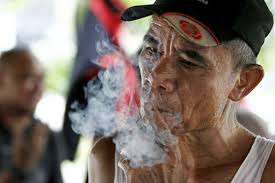 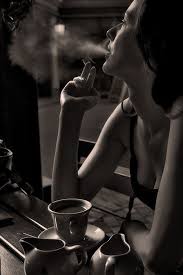 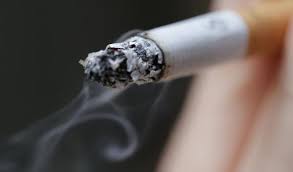 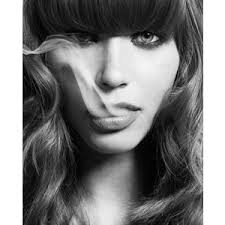 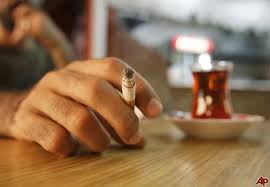 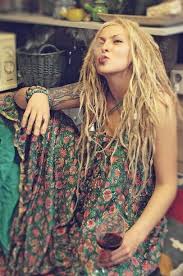 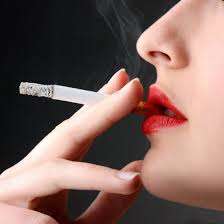 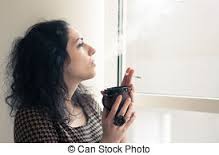 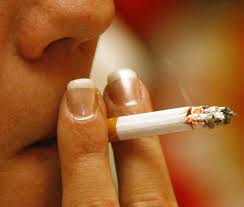 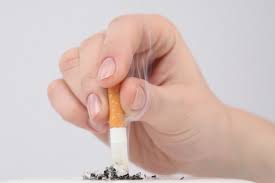 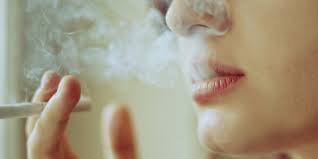 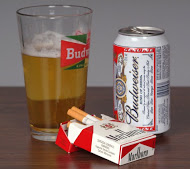 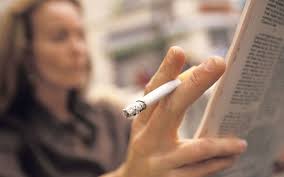 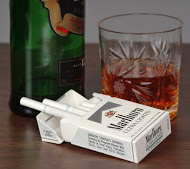 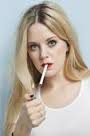 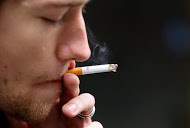 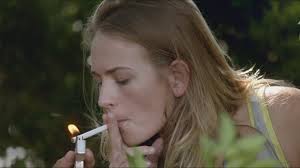 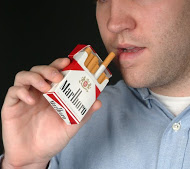 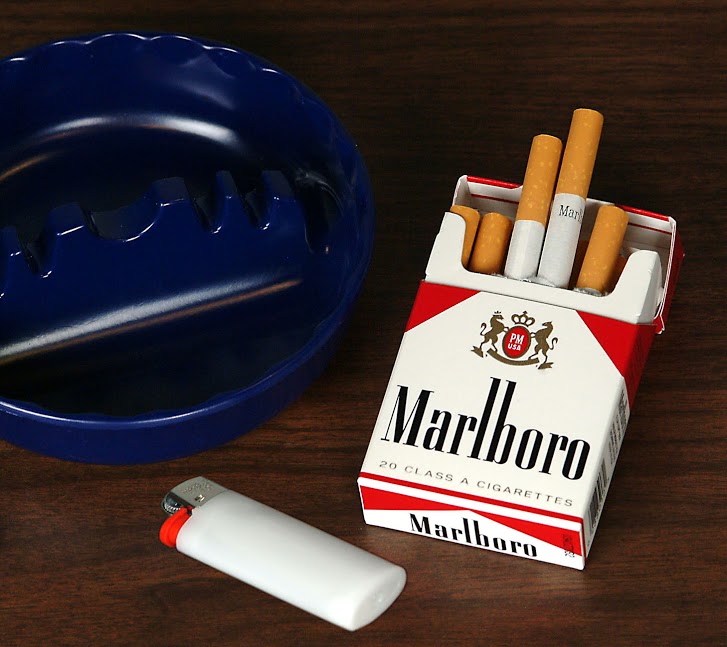 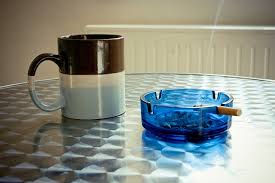 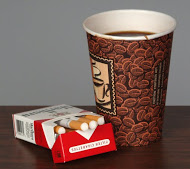 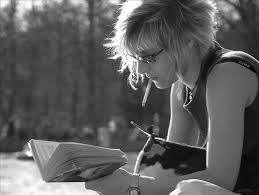 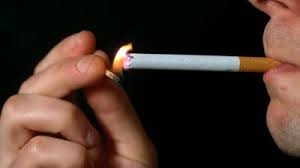 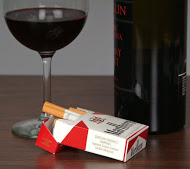 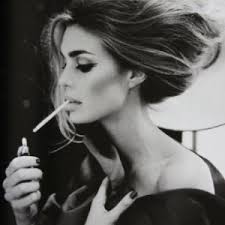 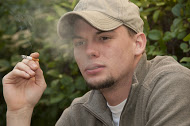 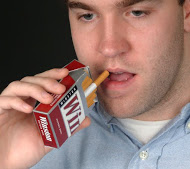 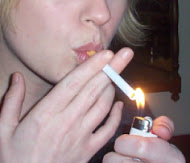